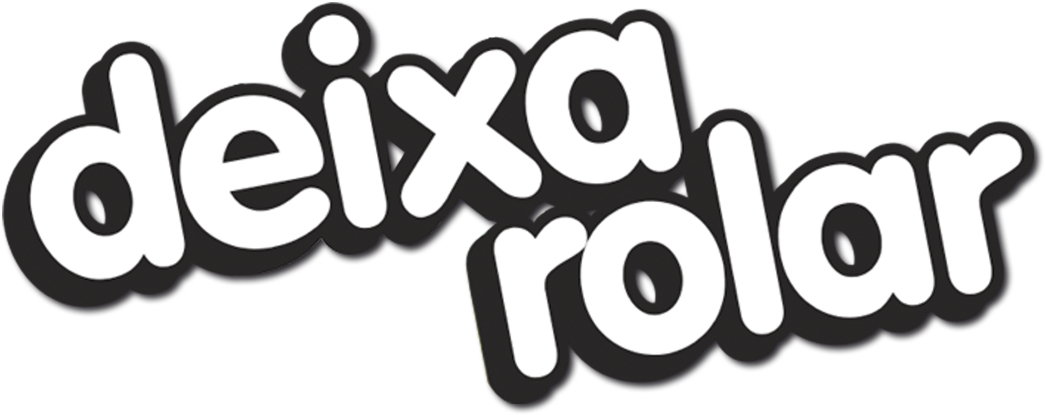 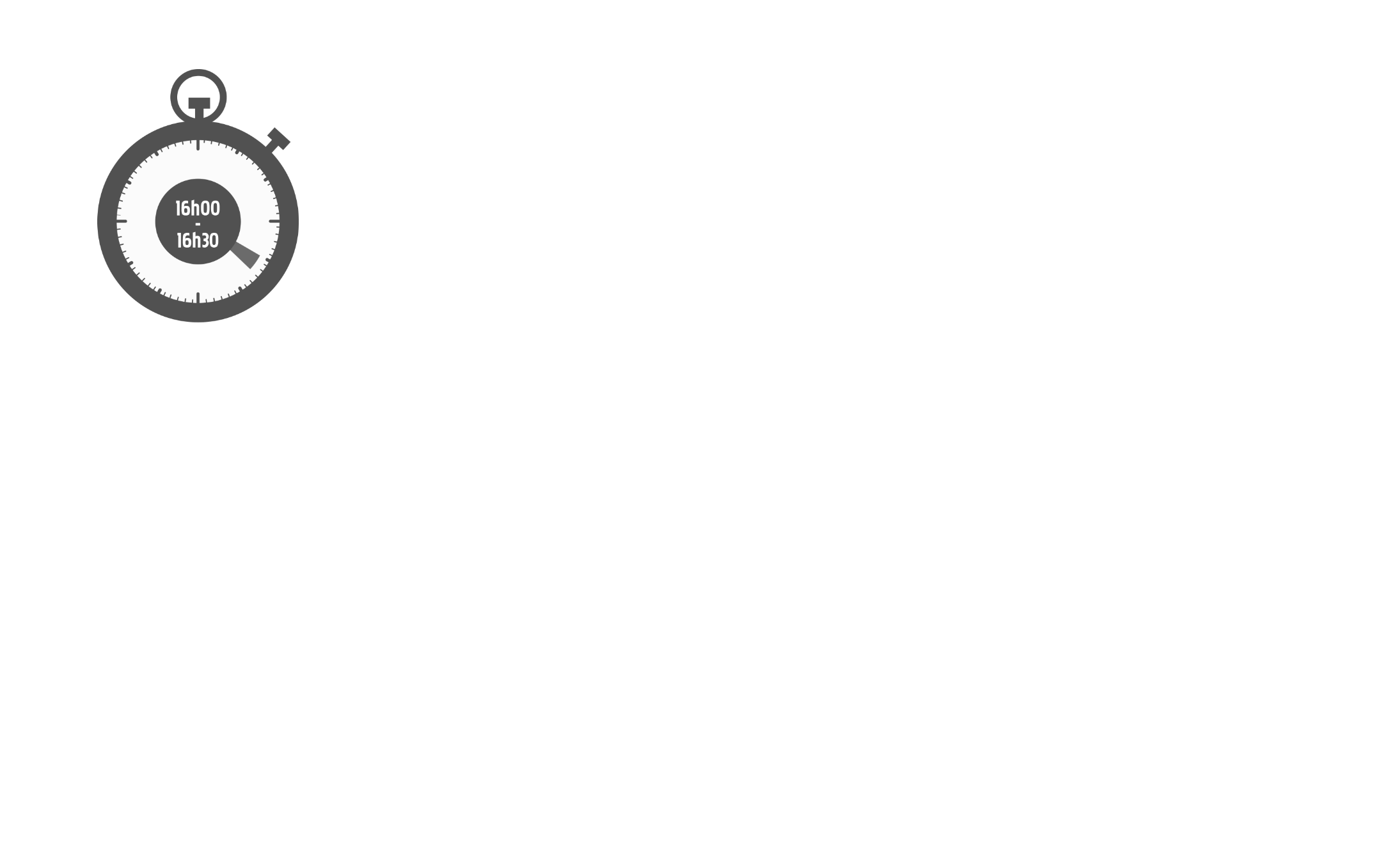 SEQUÊNCIA DE MÚSICA ESCOLHIDA PELO OUVINTE 
OPORTUNIDADE PARA RELACIONAR SUA MARCA A UM BRIDE POR SEMANA PARA O OUVINTE QUE TIVER SUA SEQUÊNCIA ESCOLHIDA
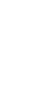 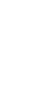 GÊNERO
39%
61%
SEG - SEX
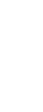 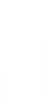 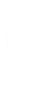 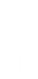 *Fonte: Ibope EasyMedia 4 - Média Trimestral – 
Por Minuto - Grande São Paulo – Out, Nov e Dez/2018
FAIXA ETÁRIA
15-29
30-49
10-14
50+
40%
11%
3%
46%
GÊNERO:
MUSICAL
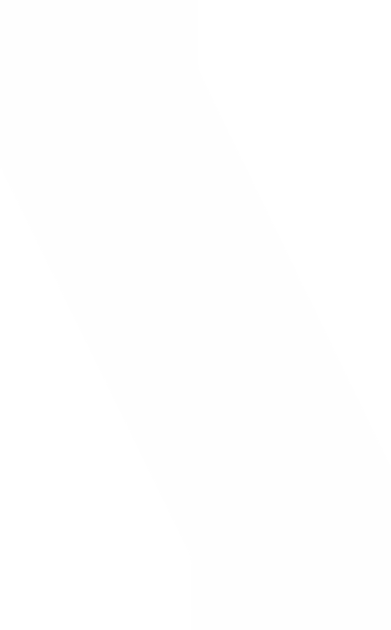 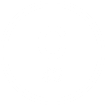 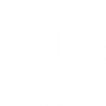 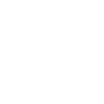 CLASSE SOCIAL
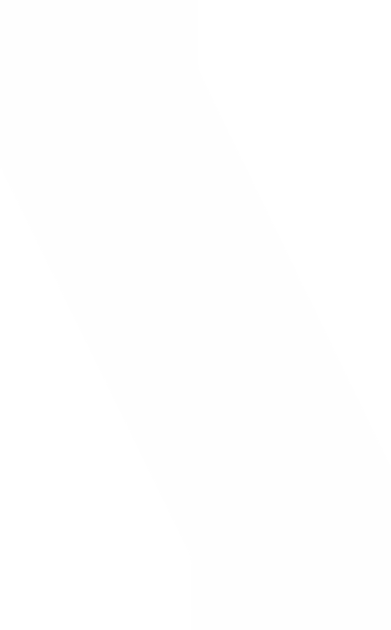 APRESENTAÇÃO:
2%
58%
40%
ANA MARTINS
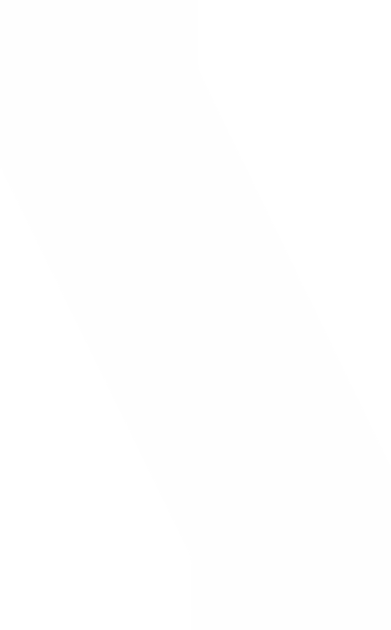 MÉDIA DE AUDIÊNCIA
70.886
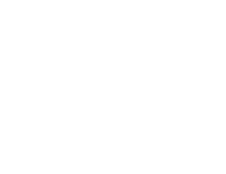 PLANO DE PATROCÍNIO
 (PARA 1 EDIÇÃO DO PROGRAMA)
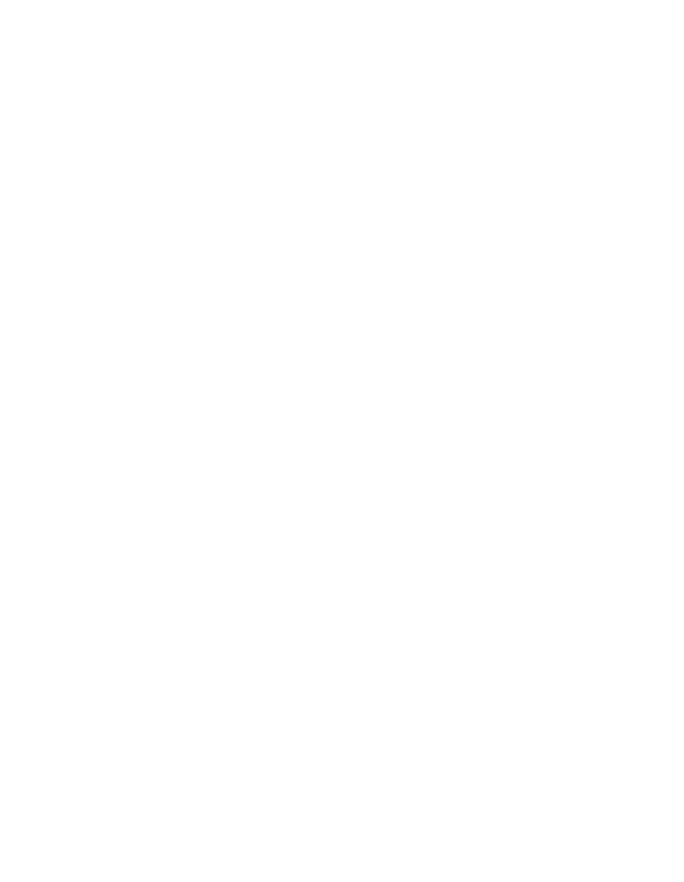 44 Assinaturas de 5” nas aberturas e encerramentos
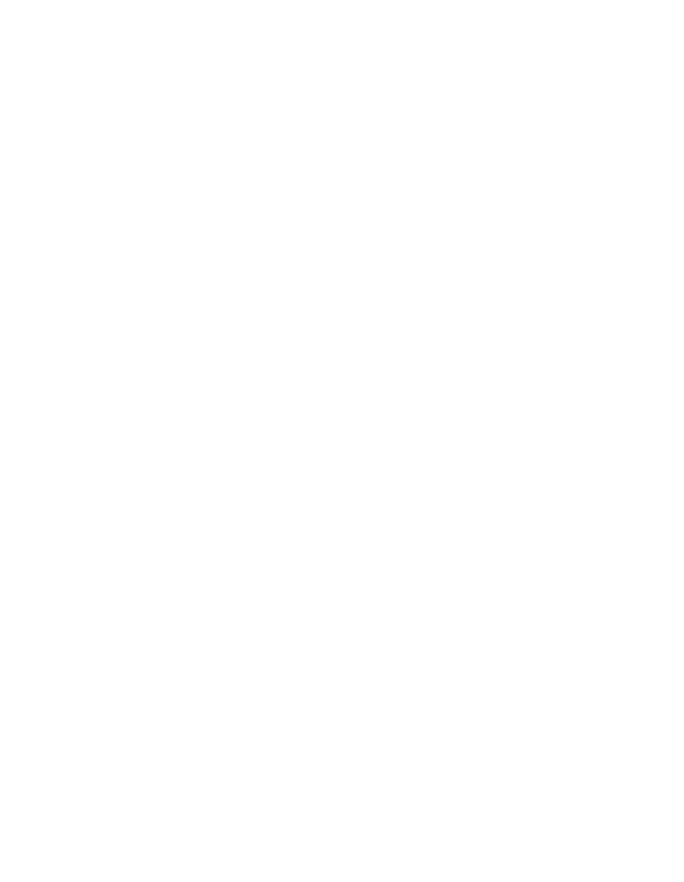 44 Comerciais de 30” nas aberturas e encerramentos  do programa
88 Assinaturas de 5” nas chamadas do programa    (seg. à sex.) rotativos das 06h às 24h
88 Comerciais de 30” após as chamadas do programa 
  (seg. à sex.) rotativos das 06h às 24h
VALOR POR COTA:
 R$ 422.400,00 POR MÊS*
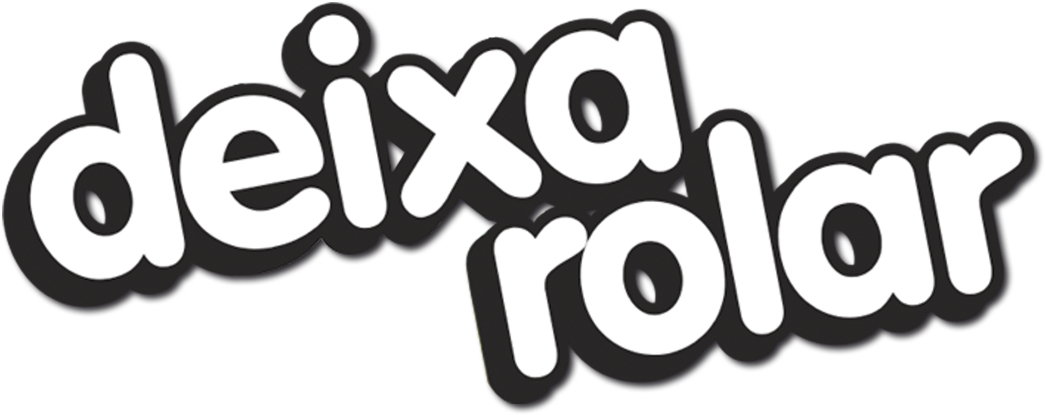